Why do I always 
start our lesson 
asking “How are you?”
Do you agree that
emotions influence your
working efficiency?
+ I absolutely agree with that. I am of this opinion because… I can also prove it from my personal experience. For example, …


- I totally disagree with that. I am of this opinion because… I can also prove it from my personal experience. For example, …
Emotional intelligence
Emotional quotient 
EQ
I suppose, emotional intelligence is …
I guess, emotional intelligence is …
It seems to me that emotional intelligence is …
Emotional intelligence (EI) or emotional quotient (EQ) is the ability of individuals to recognize their own and other people's emotions, to discriminate between different feelings and label them appropriately, and to use emotional information to guide thinking and behavior
What do you feel now 
and why?
Talking about myself, …
I believe, I feel that because …
Sad, depressed, upset
thoughtful
Angry, furious
Unhappy, miserable
Tired, exhausted
Happy, cheerful
Relaxed, relieved
What can we do in such
situations?
I didn’t sleep enough and feel tired
The teacher was unfair and I feel angry
It seems that nobody understands me and I feel lonely
Exams are coming and I feel nervous and worried
Read the boy’s story.
What is his problem?
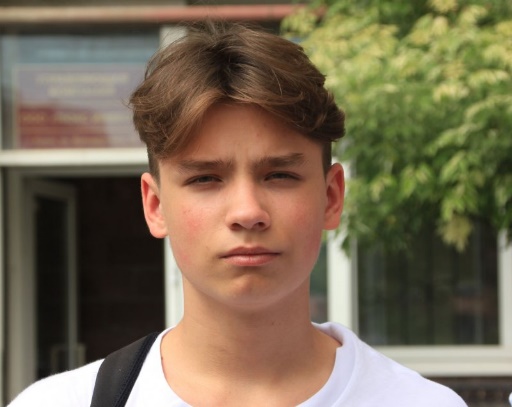 - Hello, my name is Kirill and next year I’m going to enter the university. So, as you may guess, my life is really stressful now. Quite often I feel annoyed with my parents because it seems they can only talk about my coming exams. Sometimes I feel angry with my teachers cause I think they aren’t fair. I also feel sad when I get bad marks at school. Besides I feel disappointed when my girlfriend doesn’t appreciate my attempts to make her happy or just to cheer her up.
To be honest, all these negative emotions dominate my life and spoil it. Can I improve the situation somehow?
Write down some advice
for him
What do you feel now 
and why?
At the end of the lesson I feel … 
I feel that because …